Κεφάλαιο 28: Η Θήβα και η Βοιωτική συμμαχία
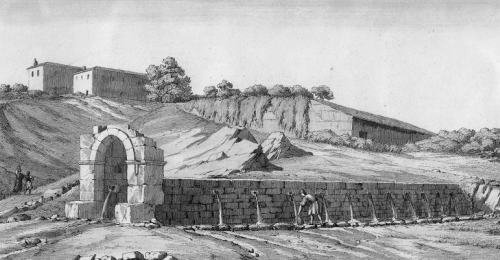 1 α) Πού ήταν χτισμένη η Θήβα;
Στη μέση  μιας εύφορης κοιλάδας. 
Η πιο ονομαστή πόλη της Βοιωτίας.
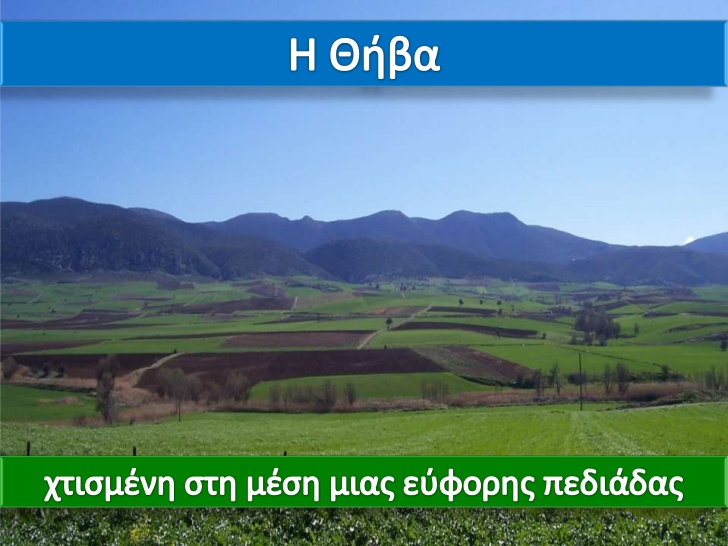 β) Από πού πήρε το όνομά της;
Από τη Θήβη, που ήταν κόρη του Ασωπού.
Ο Ασωπός ήταν μυθικός βασιλιάς των Πλαταιών.
Στην πραγματικότητα είναι ποταμός της Βοιωτίας.
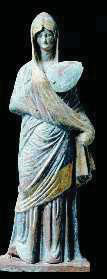 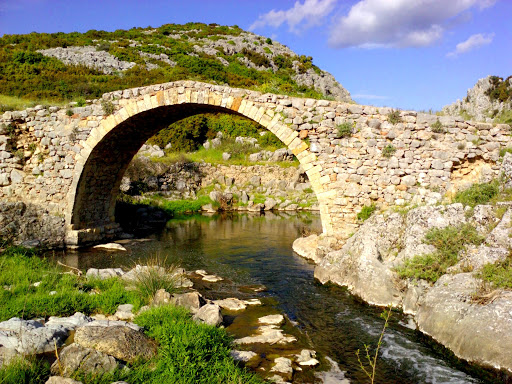 γ) Ποιο ήταν το πρώτο  της πολίτευμα;
Η βασιλεία.
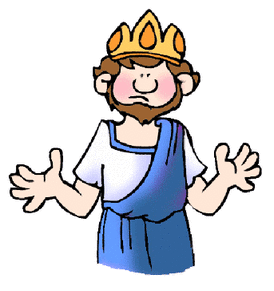 δ) Μετά ποιοι κυβέρνησαν;
Οι πλούσιοι γαιοκτήμονες.
Δηλαδή...
Αυτοί που είχαν πολλά κτήματα.
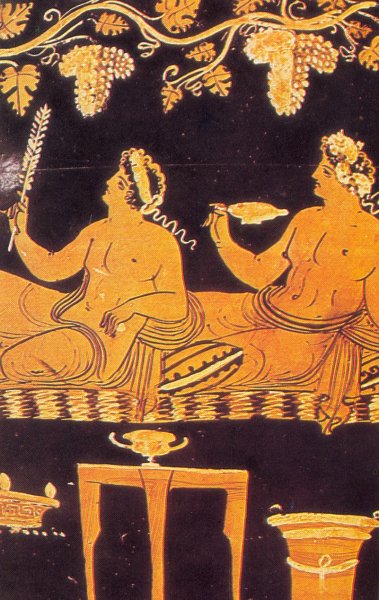 2 α) Τι είχαν δημιουργήσει οι πόλεις της Βοιωτίας;
Πώς αλλιώς λεγόταν;
Τη Βοιωτική συμμαχία.
Την έλεγαν «κοινό των Βοιωτών».
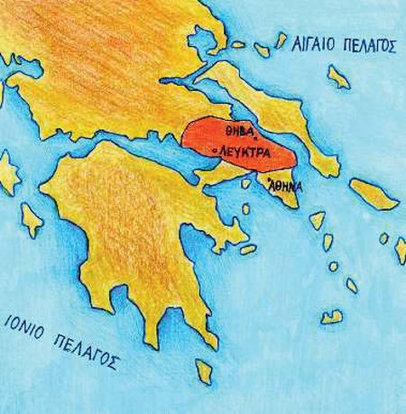 β) Τι είχαν κοινό  οι πόλεις της βοιωτικής συμμαχίας;
Τι διευκόλυνε αυτό;
Είχαν μεταξύ τους κοινό νόμισμα.
Αυτό διευκόλυνε τις σχέσεις τους.
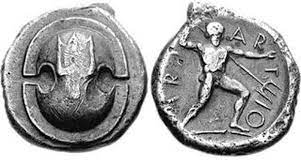 γ) Ποια πόλη είχε συνήθως την αρχηγία της συμμαχίας;
Η Θήβα.
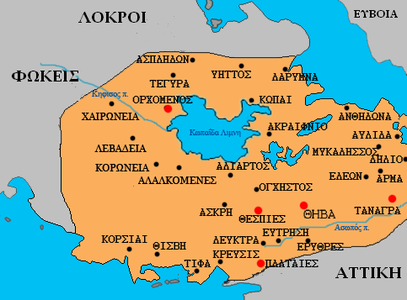 3 α) Ποιο ήταν το σημαντικότερο θρησκευτικό κέντρο της συμμαχίας;
Το μαντείο του Ογχηστού.
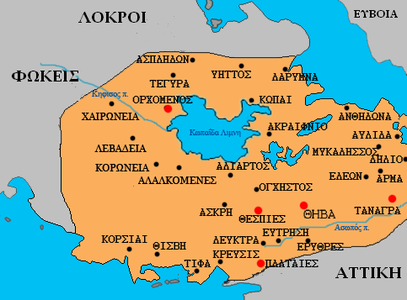 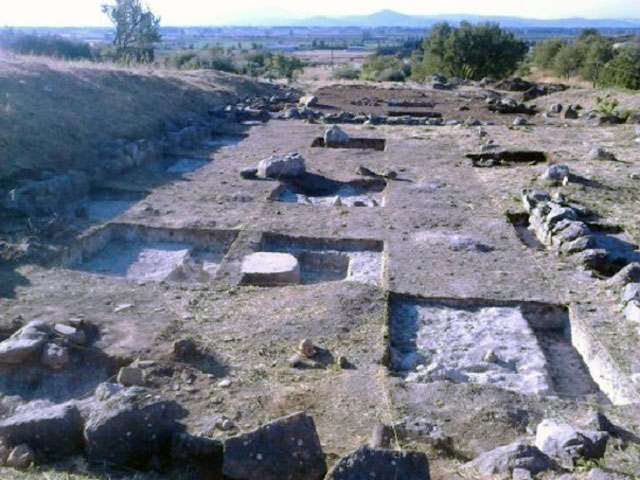 β) Ποιος θεός λατρευόταν εκεί;
Τι ξέρεις για τον ήρωα που ίδρυσε την αρχαία πόλη Ογχηστό;
Ο θεός Ποσειδώνας
Ήταν ο Ογχηστός, γιος του Ποσειδώνα.
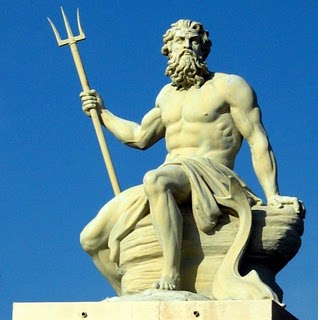 γ) Τι γίνονταν στο μαντείο της Ογχηστού;
Αθλητικοί αγώνες.
Συμμετείχαν αθλητές από όλες τις βοιωτικές πόλεις.
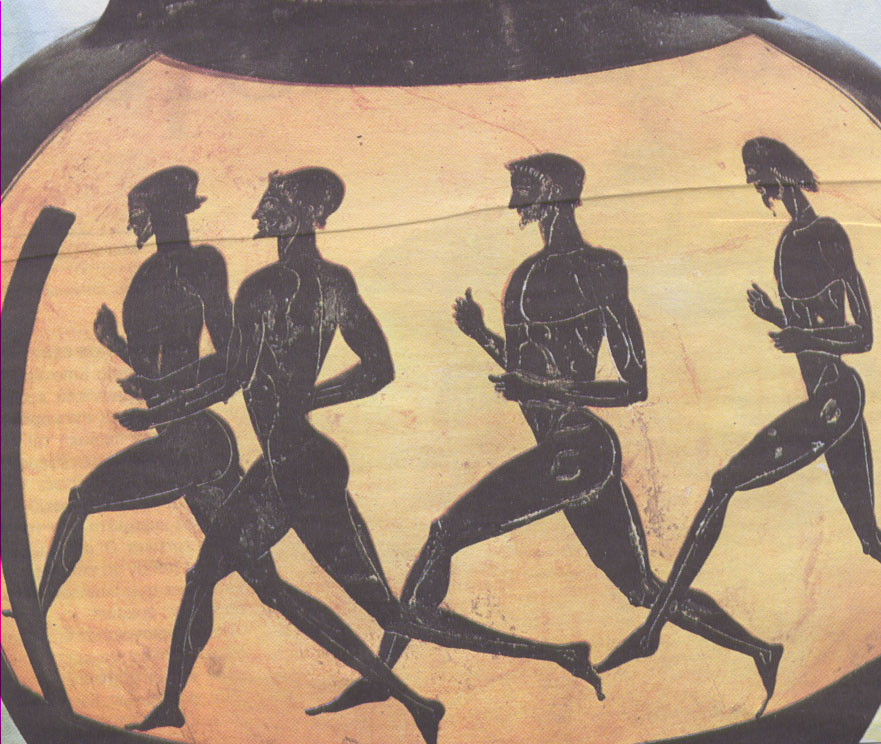 4 α) Ποιοι δε συμμετείχαν στη βοιωτική συμμαχία;
Οι Πλαταιείς.
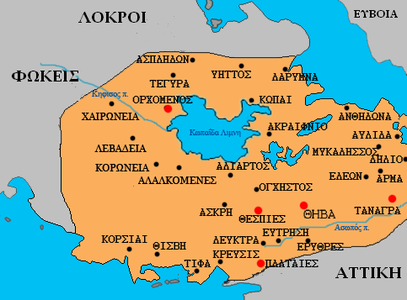 β) Τι προσπάθησαν να τους κάνουν  οι Θηβαίοι;
Να βάλουν τους Πλαταιείς στη συμμαχία με τη βία.
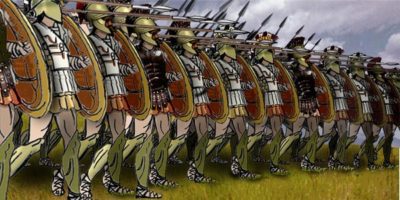 γ) Δέχτηκαν οι Πλαταιείς;
Από ποιους ζήτησαν βοήθεια;
Όχι.
Από τους Αθηναίους.
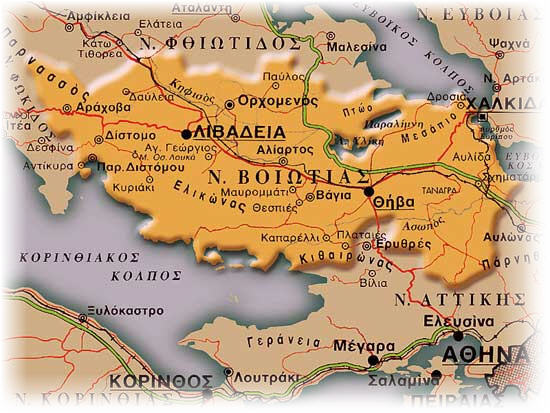 δ) Τι έκαναν τότε οι Αθηναίοι;
Ο αθηναϊκός στρατός ανάγκασε τους Θηβαίους να αφήσουν ήσυχους τους Πλαταιείς.
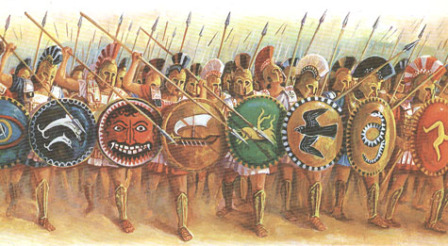 ε) Τι σχέσεις είχαν από τότε με τους Πλαταιείς οι Αθηναίοι;
Φιλικές σχέσεις.
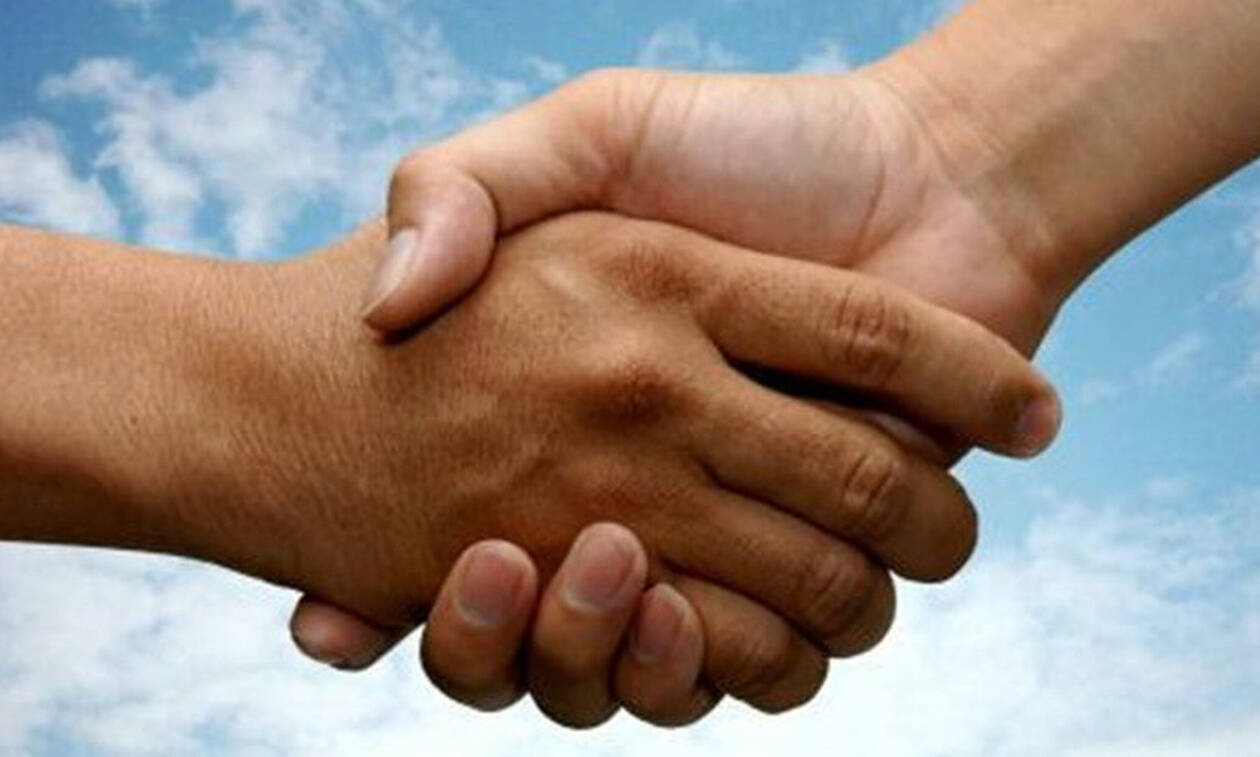 5 α) Τι έκαναν οι Πέρσες μετά τον Πελοποννησιακό πόλεμο;
Ανακατεύονταν  στις υποθέσεις της Ελλάδας.
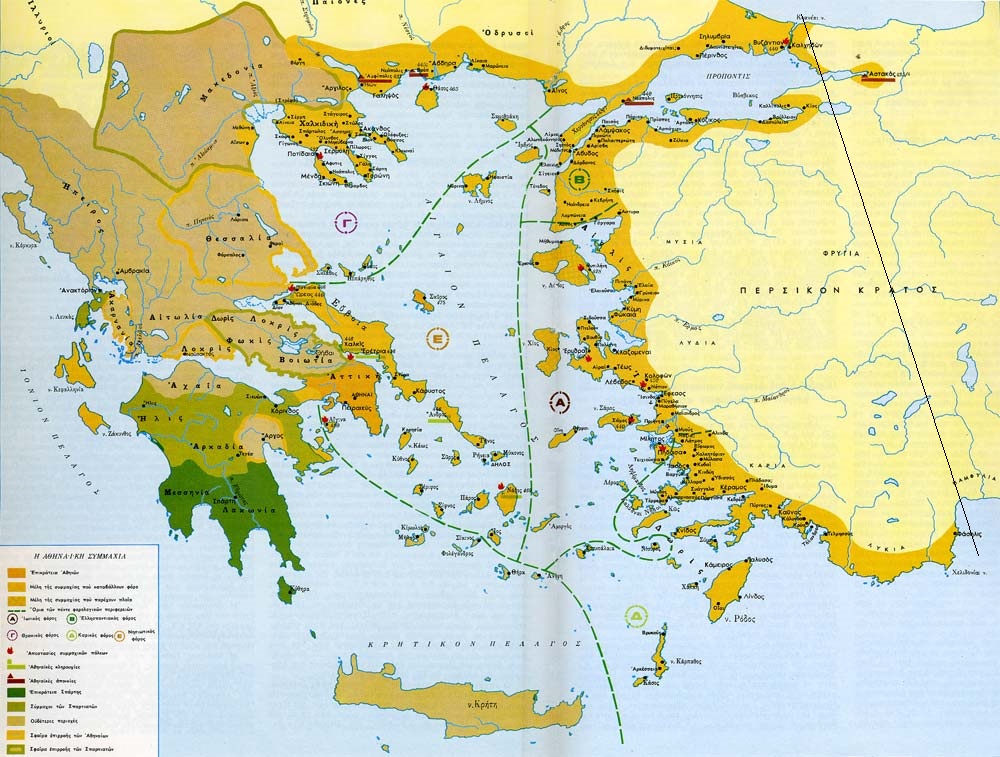 ΠΕΡΣΙΚΟ ΚΡΑΤΟΣ
β) Ποια ειρήνη είπαμε από το προηγούμενο μάθημα ότι αναγκάστηκαν να υπογράψουν οι  Σπαρτιάτες μετά την ήττα τους στην Κνίδο της Μ. Ασίας από  τους Πέρσες;
Την Ανταλκίδεια ειρήνη.
Το 386 π.Χ.
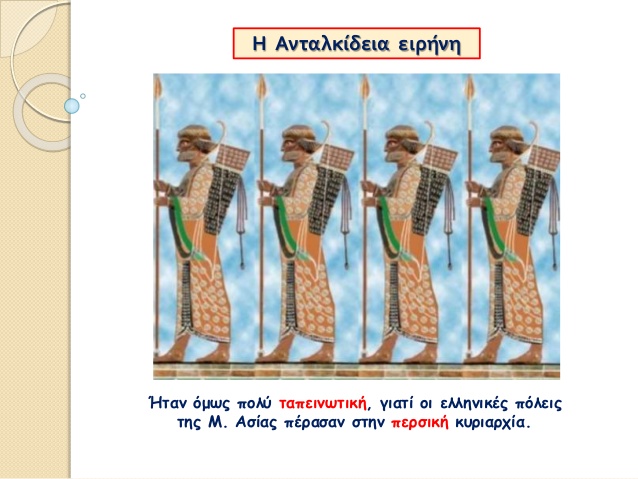 γ) Τι έλεγαν οι όροι αυτής της ειρήνης;
«Οι ελληνικές πόλεις  θα είναι αυτόνομες, ελεύθερες μόνες τους να κανονίζουν τις δικές τους υποθέσεις, αλλά...
Απαγορεύονται οι συμμαχίες μεταξύ τους.»
δ) Γιατί δε δέχτηκαν λοιπόν οι Θηβαίοι την Ανταλκίδεια ειρήνη;
Γιατί τότε θα έπρεπε να διαλυθεί η βοιωτική συμμαχία και αυτό δεν το ήθελαν.
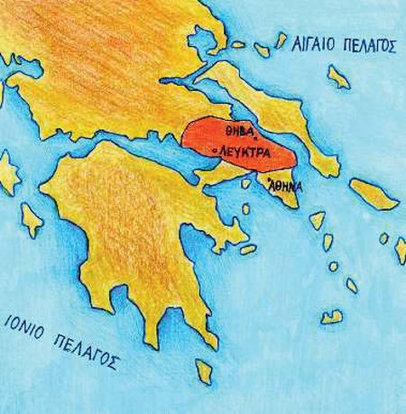